A Glance to Textbook of China
MINGMING WANG
Beijing Normal University 
wangmmbj@163.com
xsjmath@126.com
General Information
One National Curriculum Standard
6 Series of textbooks
_BNUP(NCM)
_REP
_JSP
_HBP
_QDP
-WNNUP
Free for grades 1-9, charge for grades 10-12
The New Century Mathematics
Edit by members of the National Curriculum Standard Group

A Textbook Series for Grade 1 to 12

Publish by Beijing Normal University Publisher
Content Structure
Number and Algebra
Space and Shape
Statistics and Probability
Quantum and Measure
Features
Abundant Backgrounds Based on Students’ Reality
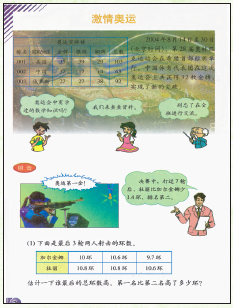 Features
Demonstrating the Essence of Math by Equipping Students With Mathematical Way of Thinking
Features
Ample Learning Resources
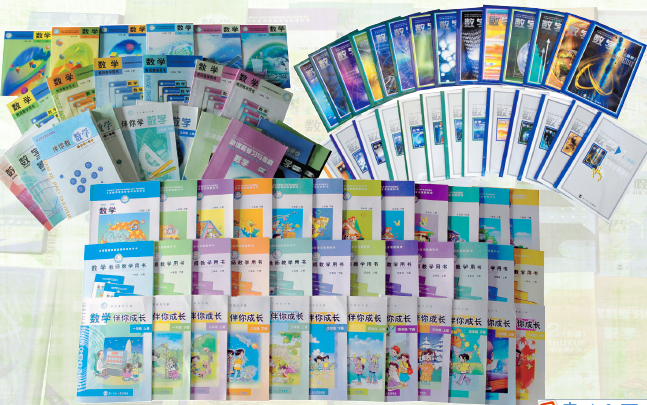 Features
Highlighting the Connections Between Math and Other Subjects
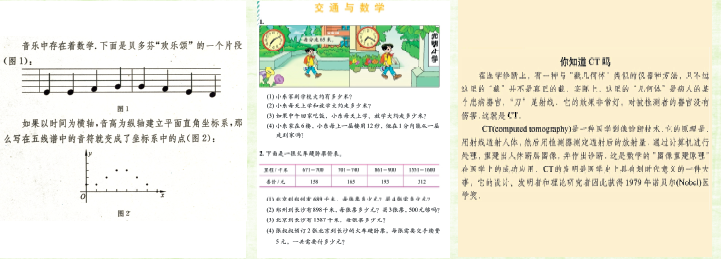 Music& coordinate system
transportation
medicine
Features
Diversified Approaches of Learning by Means of Inquiry and Cooperation
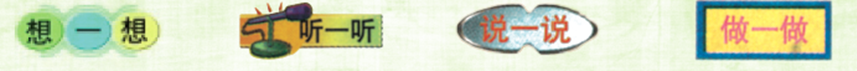 Thinking     Listening      Talking       Doing
Features
Offer Supplementary Accesses to Broaden Students’ View in Math
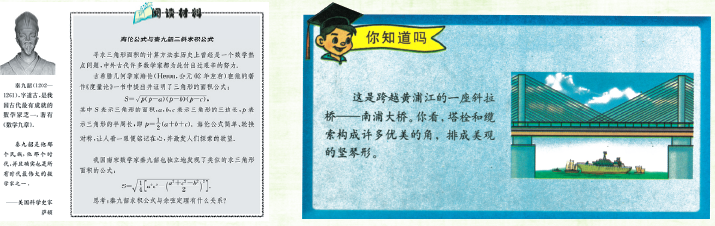 parallel lines
Features
Focus on Knowledge Understanding, Skill Exercises and Experience Accumulation
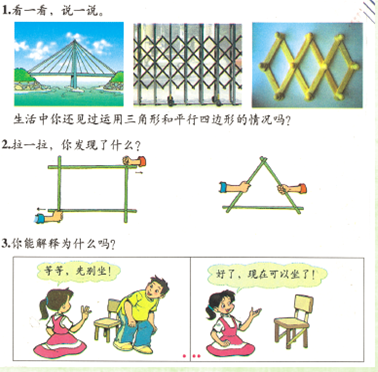 parallelogram
Calculating_ Principles of Algorithm
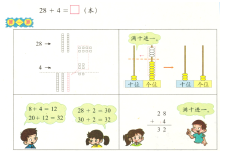 Calculating _ Principles of Algorithm
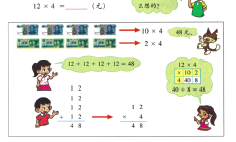 Calculating-Requirements such as:
Calculating- Vertical Calculation & Multiplication Table
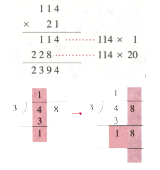 Number Sense- Expressions of Numbers and Quantities
Number Sense- Comparison of Quantities
Number Sense -Estimation
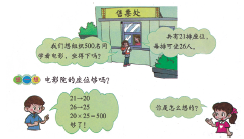 Number Sense- Quantity Relations
Number Sense- Models and Operations
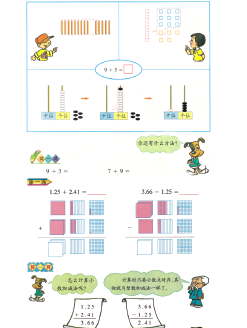 Compiling Team Members from Three Areas
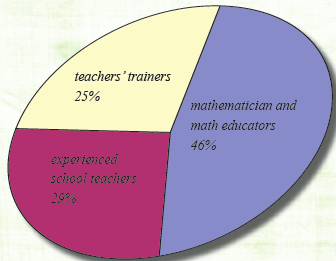 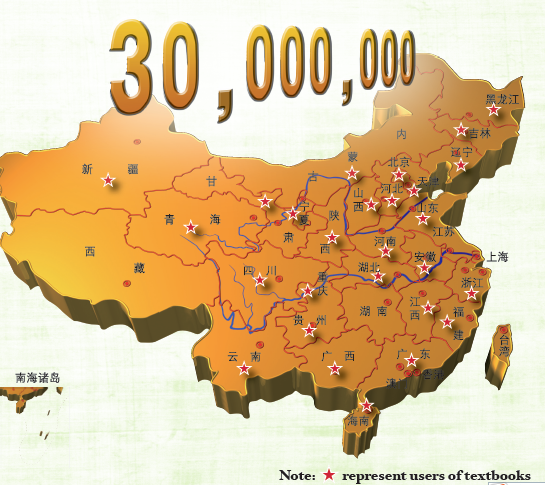 Hope  Teachers to Pay Attention on
——”3 Understanding”
How to understand the class
How to understand the text book
How to understand the children(hope more deeply research)
_what has pupils known before class?
_how to understand the pupil’s reaction in the class(his thinking ways as a child , his troubles…)
HOPE MORE COMUNICATION !

                            THANK YOU !

                                 WELCOME  TO CHINA !